Announcements
2nd Exam: Grades available in Learn@UW
Total: 227; high 224, low 93, mean 174
Quintiles:Top 20% (A?) - above 197 points (above 87%)Next  (AB?) - above 184 (above 81%)Next (B?) - above 171 (above 75%)Next (BC?) - above 154 (above 68%)Low 20% - below 153 (below 68%)
P2b graded
P4:  Threads (Part a and b) available
Can choose or be matched with new partner
Due Wednesday 11/18 at 9pm

Concern about grades?
Read as we go along!
Chapter 39
UNIVERSITY of WISCONSIN-MADISONComputer Sciences Department
CS 537Introduction to Operating Systems
Andrea C. Arpaci-DusseauRemzi H. Arpaci-Dusseau
Persistence:File System API
Questions answered in this lecture:
How to name files?  
	What are inode numbers?  
	How to lookup a file based on pathname?
	What is a file descriptor?
What is the difference between hard and soft links?
How can special requirements be communicated to file system (fsync)?
What is a File?
Array of persistent bytes that can be read/written

File system consists of many files
Refers to collection of files
Also refers to part of OS that manages those files

Files need names to access correct one
File Names
Three types of names
Unique id: inode numbers
Path
File descriptor
Inode Number
Each file has exactly one inode number

Inodes are unique (at a given time) within file system

Different file system may use the same number, numbers may be recycled after deletes

See inodes via “ls –i”; see them increment…
What does “i” stand for?
“In truth, I don't know either. It was just a term that we started to use. ‘Index’ is my best guess, because of the slightly unusual file system structure that stored the access information of files as a flat array on the disk…”

~ Dennis Ritchie
inodes
location
size=12
0
file
location
size
1
inode number
location
size
2
file
location
size=6
3
Data
…
Meta-data
File API (attempt 1)
read(int inode, void *buf, size_t nbyte)
write(int inode, void *buf, size_t nbyte)
seek(int inode, off_t offset)
seek does not cause disk seek until read/write
Disadvantages?
names hard to remember
no organization or meaning to inode numbers
semantics of offset across multiple processes?
Paths
String names are friendlier than number names
File system still interacts with inode numbers
Store path-to-inode mappings in predetermined “root” file (typically inode 2)
	Directory!
inodes
location
size=12
0
location
size
1
inode number
location
size
2
location
size=6
3
…
inodes
location
size=12
0
location
size
1
inode number
location
size
“readme.txt”: 3, “hello”: 0, …
2
location
size=6
3
…
inodes
location
size=12
0
location
size
1
inode number
location
size
“readme.txt”: 3, “hello”: 0, …
2
location
size=6
3
…
Paths
Generalize! 
Directory Tree instead of single root directory
Only file name needs to be unique
	/usr/dusseau/file.txt
	/tmp/file.txt
Store file-to-inode mapping for each directory
inodes
location
size=12
0
“bashrc”: 6, …
location
size
1
inode number
location
size
“etc”: 0, …
2
location
size=6
3
# settings: …
…
read /etc/bashrc
inodes
location
size=12
0
“bashrc”: 6, …
location
size
1
inode number
location
size
“etc”: 0, …
2
location
size=6
3
# settings: …
…
reads: 0
read /etc/bashrc
inodes
location
size=12
0
“bashrc”: 6, …
location
size
1
inode number
location
size
“etc”: 0, …
2
location
size=6
3
# settings: …
…
reads: 1
read /etc/bashrc
inodes
location
size=12
0
“bashrc”: 6, …
location
size
1
inode number
location
size
“etc”: 0, …
2
location
size=6
3
# settings: …
…
reads: 2
read /etc/bashrc
inodes
location
size=12
0
“bashrc”: 6, …
location
size
1
inode number
location
size
“etc”: 0, …
2
location
size=6
3
# settings: …
…
reads: 3
read /etc/bashrc
inodes
location
size=12
0
“bashrc”: 6, …
location
size
1
inode number
location
size
“etc”: 0, …
2
location
size=6
3
# settings: …
…
reads: 4
read /etc/bashrc
inodes
location
size=12
0
“bashrc”: 6, …
location
size
1
inode number
location
size
“etc”: 0, …
2
location
size=6
3
# settings: …
…
reads: 5
read /etc/bashrc
inodes
location
size=12
0
“bashrc”: 6, …
location
size
1
inode number
location
size
“etc”: 0, …
2
location
size=6
3
# settings: …
…
reads: 6
Reads for getting final inode called “traversal”
Read root dir (inode and data); 
read etc dir (inode and data); 
read bashrc file (indode and data)
Directory Calls
mkdir: create new directory

readdir: read/parse directory entries

Why no writedir?
Special Directory Entries
$ ls -la
total 728
drwxr-xr-x  34 trh  staff    1156 Oct 19 11:41 .
drwxr-xr-x+ 59 trh  staff    2006 Oct  8 15:49 ..
-rw-r--r--@  1 trh  staff    6148 Oct 19 11:42 .DS_Store
-rw-r--r--   1 trh  staff     553 Oct  2 14:29 asdf.txt
-rw-r--r--   1 trh  staff     553 Oct  2 14:05 asdf.txt~
drwxr-xr-x   4 trh  staff     136 Jun 18 15:37 backup
…
cd /; ls -lia
File API (attempt 2)
pread(char *path, void *buf,
      off_t offset, size_t nbyte)

pwrite(char *path, void *buf,
       off_t offset, size_t nbyte)
Disadvantages?
Expensive traversal!  
Goal: traverse once
File Names
Three types of names:
 - inode
 - path
 - file descriptor
File Descriptor (fd)
Idea: 
Do expensive traversal once (open file)store inode in descriptor object (kept in memory).
Do reads/writes via descriptor, which tracks offset

Each process:
File-descriptor table contains pointers to open file descriptors

Integers used for file I/O are indexes into this table
	stdin: 0, stdout: 1, stderr: 2
FD Table (xv6)
struct file {
  ...
  struct inode *ip;
  uint off;
};

// Per-process state                                                                                                                                 
struct proc {
  ...                                                                                  
  struct file *ofile[NOFILE];  // Open files
  ...
}
Code Snippet
int fd1 = open(“file.txt”); // returns 3
read(fd1, buf, 12);
int fd2 = open(“file.txt”); // returns 4
int fd3 = dup(fd2);         // returns 5
Code Snippet
fd table
fds
0
offset =  0
 inode =
1
inode
2
location = …
 size = …
3
4
“file.txt” also points here
5
int fd1 = open(“file.txt”); // returns 3
Code Snippet
fd table
fds
0
offset =  12
 inode =
1
inode
2
location = …
 size = …
3
4
5
int fd1 = open(“file.txt”); // returns 3
read(fd1, buf, 12);
Code Snippet
fd table
fds
0
offset =  12
 inode =
1
inode
2
location = …
 size = …
3
offset =  0
 inode =
4
5
int fd1 = open(“file.txt”); // returns 3
read(fd1, buf, 12);
int fd2 = open(“file.txt”); // returns 4
Code Snippet
fd table
fds
0
offset =  12
 inode =
1
inode
2
location = …
 size = …
3
offset =  0
 inode =
4
5
int fd1 = open(“file.txt”); // returns 3
read(fd1, buf, 12);
int fd2 = open(“file.txt”); // returns 4
int fd3 = dup(fd2);         // returns 5
File API (attempt 3)
int fd = open(char *path, int flag, mode_t mode)
read(int fd, void *buf, size_t nbyte)
write(int fd, void *buf, size_t nbyte)
close(int fd)
advantages:
 - string names
 - hierarchical
 - traverse once
 - different offsets precisely defined
Deleting Files
There is no system call for deleting files!

Inode (and associated file) is garbage collected when there are no references (from paths or fds)

Paths are deleted when: unlink() is called

FDs are deleted when: close() or process quits
Network File System Designers
A process can open a file, then remove the directory entry for the file so that it has no name anywhere in the file system, and still read and write the file.  This is a disgusting bit of UNIX trivia and at first we were just not going to support it, but it turns out that all of the programs we didn’t want to have to fix (csh, sendmail, etc.) use this for temporary files.

~ Sandberg etal.
Links: Demonstrate
Show hard links: Both path names use same inode number
File does not disappear until all removed; cannot link directories
Echo “Beginning…” > file1
“ln file1 link”
“cat link”
“ls –li” to see reference count
Echo “More info…” >> file1
“mv file1 file2”
“rm file2” decreases reference count
Soft or symbolic links: Point to second path name; can softlink to dirs
“ln –s oldfile softlink”
Confusing behavior: “file does not exist”!
Confusing behavior: “cd linked_dir; cd ..; in different parent!
Many File Systems
Users often want to use many file systems

For example:
 - main disk
 - backup disk
 - AFS
 - thumb drives

What is the most elegant way to support this?
Many File Systems: Approach 1
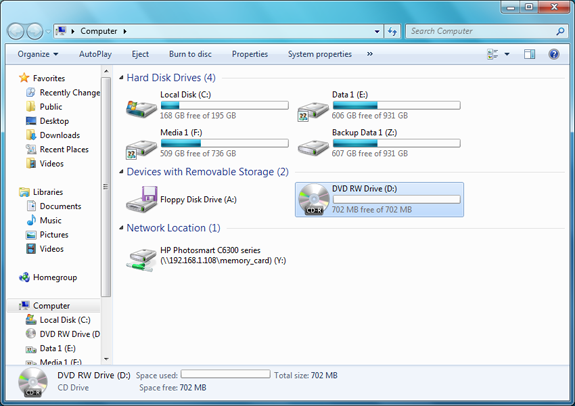 http://www.ofzenandcomputing.com/burn-files-cd-dvd-windows7/
Many File Systems: Approach 2
Idea: stitch all the file systems together into a super file system!

sh> mount
/dev/sda1 on / type ext4 (rw)
/dev/sdb1 on /backups type ext4 (rw)
AFS on /home type afs (rw)
/
backups
home
etc
bin
bak1
bak2
bak3
tyler
.bashrc
537
/dev/sda1 on /
/dev/sdb1 on /backups
AFS on /home
p1
p2
Communicating Requirements: fsync
File system keeps newly written data in memory for awhile
	 Write buffering improves performance (why?)
But what if system crashes before buffers are flushed?
If application cares:
fsync(int fd) forces buffers to flush to disk, and (usually) tells disk to flush its write cache too
Makes data durable
rename
rename(char *old, char *new):
 - deletes an old link to a file
 - creates a new link to a file

Just changes name of file, does not move data
Even when renaming to new directory (unless…?) 

What can go wrong if system crashes at wrong time?
inodes
location
size=12
0
location
size
1
inode number
location
size
“oldname”: 3, …
2
location
size=6
3
# settings: …
…
inodes
location
size=12
0
location
size
1
inode number
location
size
…
2
location
size=6
3
# settings: …
…
inodes
location
size=12
0
location
size
1
inode number
location
size
“newname”: 3
2
location
size=6
3
# settings: …
…
rename
rename(char *old, char *new):
 - deletes an old link to a file
 - creates a new link to a file

What if we crash?
FS does extra work to guarantee atomicity; return to this issue later…
Atomic File Update
Say application wants to update file.txt atomically
If crash, should see only old contents or only new contents
	

1. write new data to file.txt.tmp file
2. fsync file.txt.tmp
3. rename file.txt.tmp over file.txt, replacing it
Summary
Using multiple types of name provides
 - convenience
 - efficiency
Mount and link features provide flexibility.

Special calls (fsync, rename) let developers communicate special requirements to file system